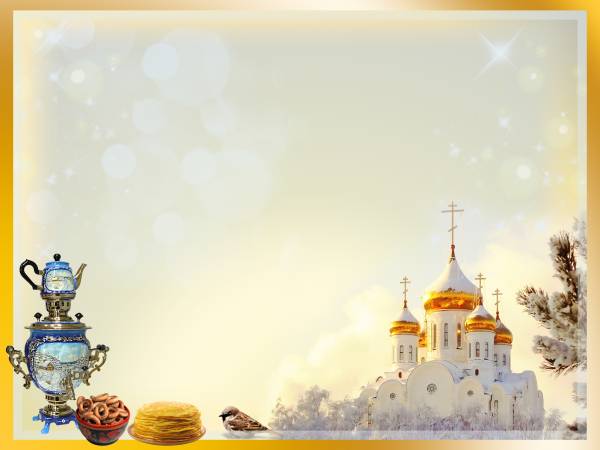 Масленица
Викторина
50
20
10
40
30
40
50
20
10
30
20
10
30
50
40
50
20
40
10
30
Вопрос: Как называется первый день Масленицы?
Ой, да Масленица
На двор въезжает!
Широкая на двор въезжает!
Ой, да Масленица,
Широкая, погости недельку,
Недельку!
Вот такие песни распевали девушки, парни, брали соломенное чучело - Масленицу - и ходили с ним по деревне. Степенный народ встречу Масленицы начинал с посещения родных. К первому дню Масленицы сооружались общественные горки, качели, балаганы для скоморохов, столы со сладкими яствами.
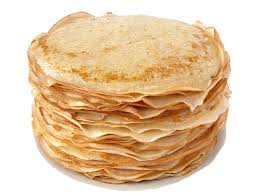 Понедельник -«встреча»
ОТВЕТ
Вопрос: Выберите правильный ответ про второй день Масленицы. Как он назывался?
С утра приглашались девицы-молодицы покататься на санках на горах, поесть блины, устраивались девичьи качели, поездки на лошадях, воздвигались снежные городки.
Самое любимое дело на Масленицу - кататься на корежках-досках, залитых водой и замороженных на холоде. Корежки заменяли санки, салазки. Для катания на корежках выстраивали на крутом берегу катушку из толстых бревен и жердей. У такой катушки «бег» («разбег») был до трехсот метров, чтобы дух при катании захватывало.
В народе говаривали: кто дальше всех с горки скатится, у того в доме лен будет длинный, и масло хорошо будет сбиваться. Вот ребята и старались.
Заигрыши
Отыгрыши
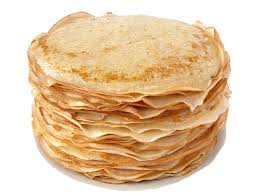 Забавлялки
Маслички
Вопрос: Как называется третий день Масленицы? В тексте есть ответ
Тетушка Варвара,
Меня матушка послала:
Дай сковороды да сковородничка,
Мучки да подмазочки.
Вода в печи, хочет блины печи.
Где блины, тут и мы.
В этот день люди лакомились блинами и другими масленичными яствами. Блины пеклись с бесконечным разнообразием: пшеничные, ячневые, овсяные, гречневые, из пресного и кислого теста.
Народ говаривал: «Блин не клин, брюха не распорет».
На «лакомки» тещи приглашали своих зятьев к блинам, а для забавы любимого зятя сзывали всех своих родных.
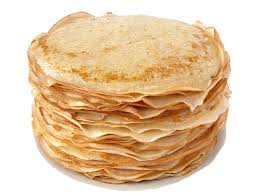 Тещин день
Лакомка
Яства
Среда
Вопрос: Как называется четвертый день Масленицы?
На этот день приходилась середина масленой гульбы: позади - три дня, впереди - три дня. В этот день гуляли с утра до вечера, плясали, водили хороводы, пели частушки.
Молодоженов сажали в сани и спускали с горы заставляли при всех целоваться. Если уж кто отказывался - сталкивали в снег и за­сыпали их по самую шею...
Выходили в этот день и на «кулачки» - на кулачные бои. По правилам нельзя было прятать в рукавицу что-то тяжелое, бить ниже пояса и по затылку. Словом, в любой схватке русскому бойцу следовало помнить о чести, не терять голову. Сходились на реке, бились «сам на сам» или «стенка на стенку».
Разгул
Лежебока
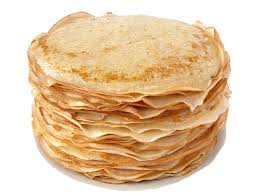 Схватка
Гуляния
Вопрос: Как называется пятый день Масленицы?
Говаривали: «Хоть тещины блинки сладки, да тещ угощают на Масленую зятьки».
На тещины вечерки зятья угощают своих тещ блинами. Приглашения бывают почетные, со всею роднёй к обеду, или запросто на один ужин. В старину зять обязан был с вечера лично приглашать тещу, а потом утром присылал нарядных зватых. Чем больше бывало зватых, тем теще более оказывалось почестей.
Девушки в полдень выносили блины в миске на голове. Они шли к катливой горке. Тот парень, которому девушка была люба, торо­пился отведать блинка, спознать: добрая ли хозяйка из нее выйдет? Ведь она у печи этим утром выстояла, блины творила.
Крайний
Тещины вечерки
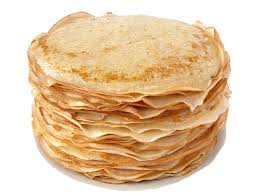 Зватый
Катливый
Как называется поэтическое произведение такого рода?
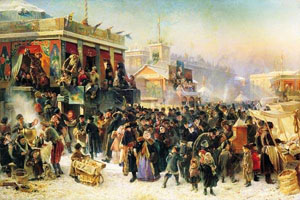 «Ох, Масленица Прасковея,Приходи к нам поскорее!Ой, Масленица-хорошейка,Встречаем тебя хорошенько:С варениками, с блинами,С мягкими пирогами,С сыром, с маслом, с калачомИ печёным яйцом».
Встречайка
Кричалка
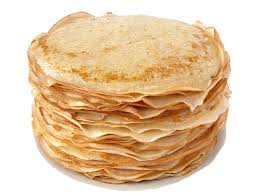 Закличка
Стихотворение
Ответьте на 2 вопроса
Что провожает Масленица?
Ответ: Зиму
Что встречает Масленица?
Ответ: Весну
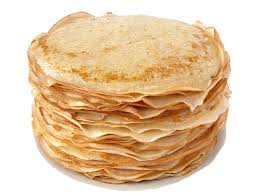 Как на Руси называли Масленицу?
блиноеда
объедуха
жироеда 
обируха
обмануха
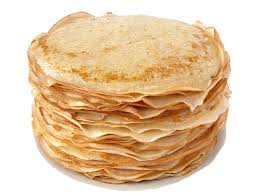 Какие продукты употреблялись на Масленицу?(Перечислите 6 продуктов)
Сыр
Масло
Сметана
Яйца
Блины
Выпечка
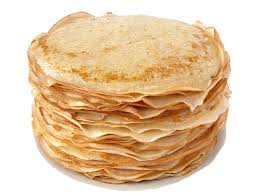 Что является основными атрибутами Масленицы? Перечислите
10 баллов
20 баллов 
30 баллов
40 баллов
50 баллов
Блины
Чучело
Забавы
Заклички
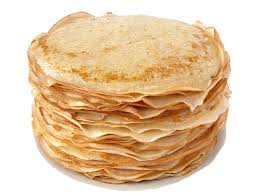 Солнце
Найдите понятие
Временное деревянное здание для театральных и цирковых представлений получившее распространение на ярмарках и народных гуляниях.
Сени
Балаган
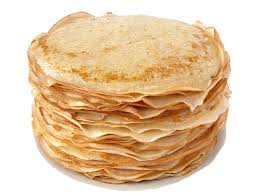 Шатер
Кузня
Найдите понятие
Свадебный обряд, при котором сваха (сват), жених, родители жениха могли увидеть будущую невесту и оценить её достоинства и недостатки.
Свадьба
Смотрины
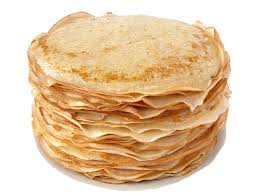 Брак
Оценка
Найдите понятие
В последний день масленичной недели происходил ритуал, который в разных губерниях России заключался как в сожжении чучела Масленицы. Как назывался этот ритуал?
Проводы
Смотрины
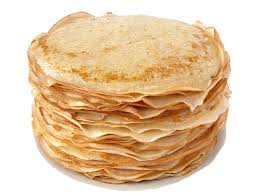 Приветствие
Прощание
Назови игру
Старинная народная игра. Игра была частью масленичных празднований. 
«Городок» строился на реке, или на площади города, селения. Обычно «городок» состоял из двух стен с воротами между ними. Стены из снега, облитого водой. Ворота могли быть двойными в виде арок — одни напротив других, с верхними перекладинами. На воротах из снега устанавливали разные фигуры: чаще всего это были петух, бутылка и рюмка. Участвовали в игре мужчины и молодые парни. Участники делились на две команды — осаждавших и осаждаемых. Защищали ворота пешие, атаковали конные. Взять «городок» — значило разрушить его. Осаждаемые оборонялись ветками, мётлами, лопатами засыпали атакующих снегом. Лошадей отпугивали холостыми выстрелами из ружей. Игра заканчивалась обязательным разрушением городка. Первый, кто прорвался через ворота, считался победителем. После игры победителя «мыли» в снегу. Игра зачастую заканчивалась переломами и другими травмами, что служило поводом для административных запретов.
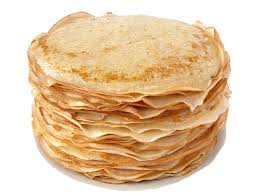 Городок
Балаган
Взятие снежного городка
Битва титанов
Найдите понятие
Календарные обрядовые песни славян, исполняемые преимущественно в святочный период, во время ритуальных обходов по домам.
Куплеты
Отпевы
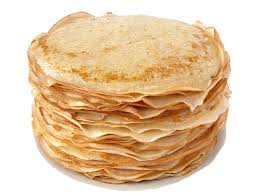 Колядки
Святки
Выберите название картины
Взятие снежного городка
Разрушение Масленицы
Балаган на снежном поле
Восстание колядующих
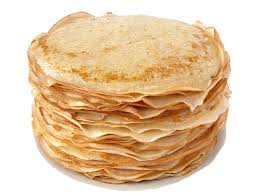 Выберите название картины
Обогрев людей
Разрушение Масленицы
Сжигание чучела Масленицы
Встреча весны
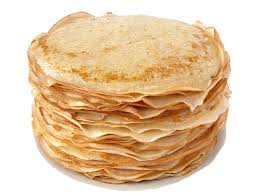 Выберите название картины
Смотрины
Хоровод
Пляска
Встреча весны
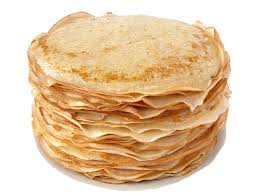 Выберите название картины
Катанье на санях
Снежное веселье
Праздничная забава
Гуляния
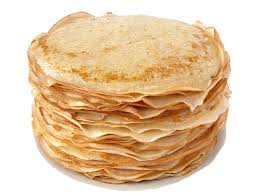 Выберите название картины
Катанье на санях
Свадьба
Смотрины молодых
Катания на лошадях
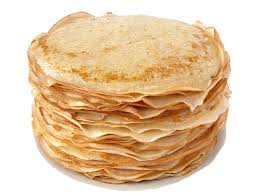